Hawaii to Guam
[Speaker Notes: For this project I was not given a specific time, type of glider used or purpose of mission…]
Deployment
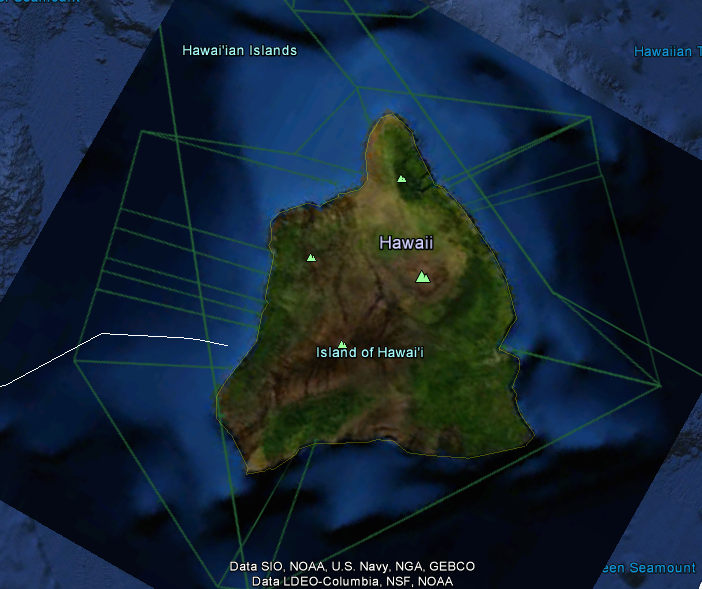 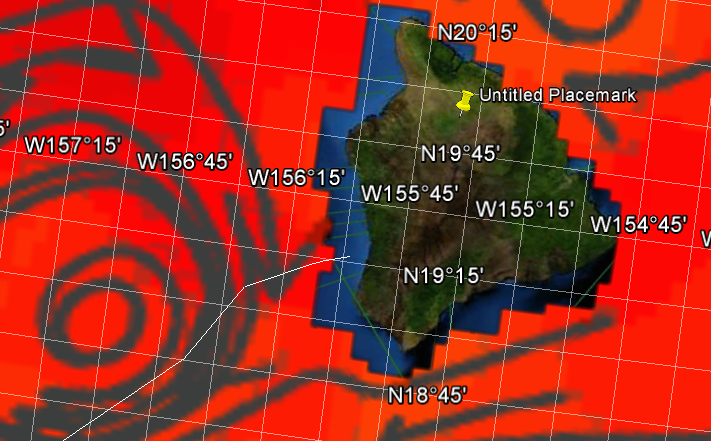 [Speaker Notes: *Off of west coast of Big Island 
Take ship out of Kuhulu Rock and deploy glider approximately 12 miles off of coast
This region has the largetst gap between shiping lanes 
It is ideal as it leads straigh into a warm core eddie that will take glider into the North Equatorial current.]
Track
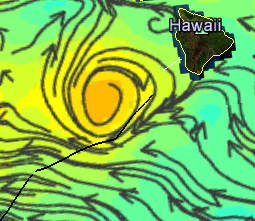 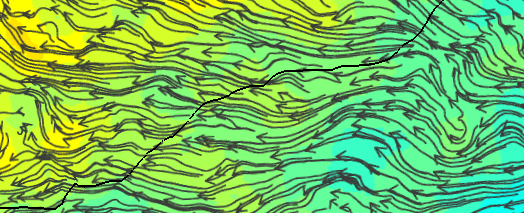 [Speaker Notes: Glider exits the Eddie and enters the Westward flowing current]
Track continued
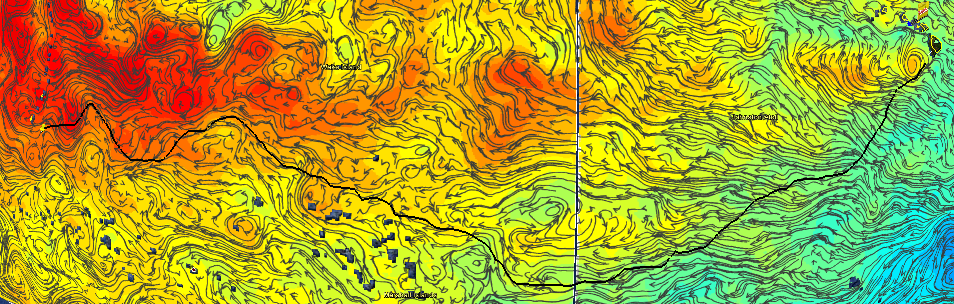 Total length: 6,283 km
[Speaker Notes: Using this track, the glider will enter an Eddie right off the coat of Hawaii’s Big Island
Then exit the Eddie Straight into the North Equatorial current
Ride the current all the way till approximately 100 miles off the coast of Guam]
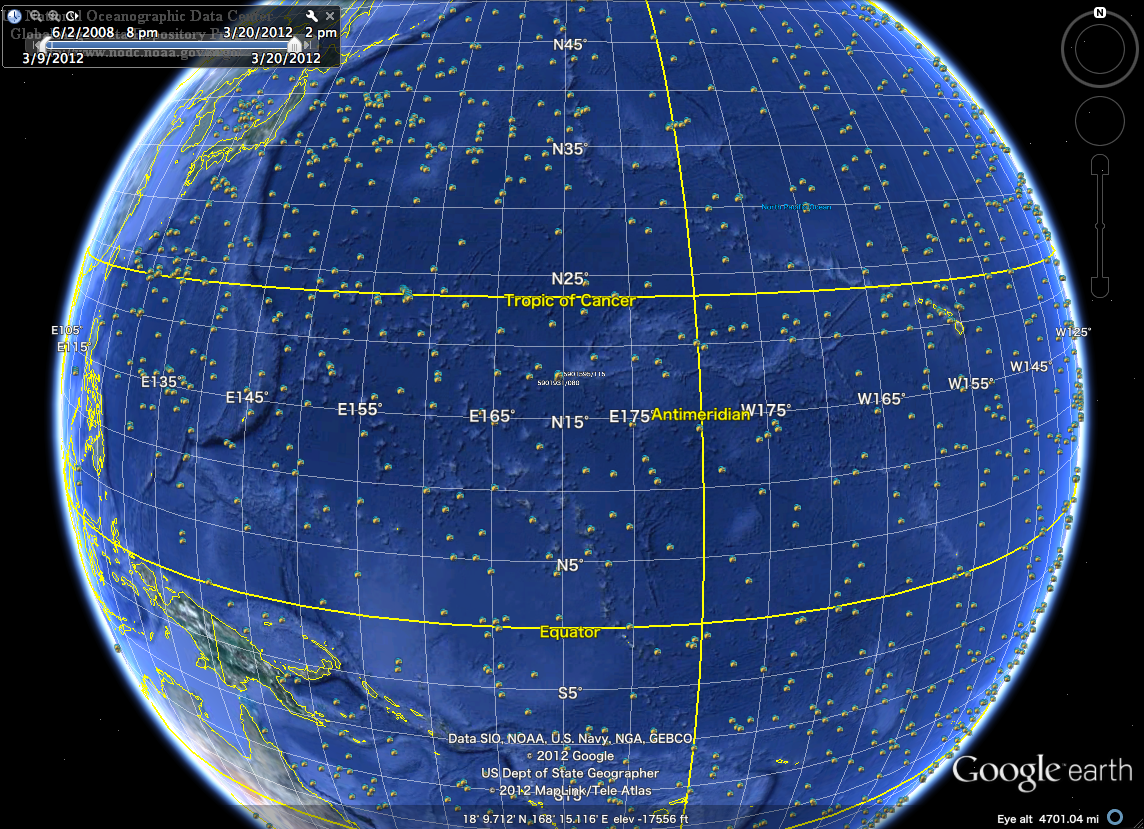 Pick up
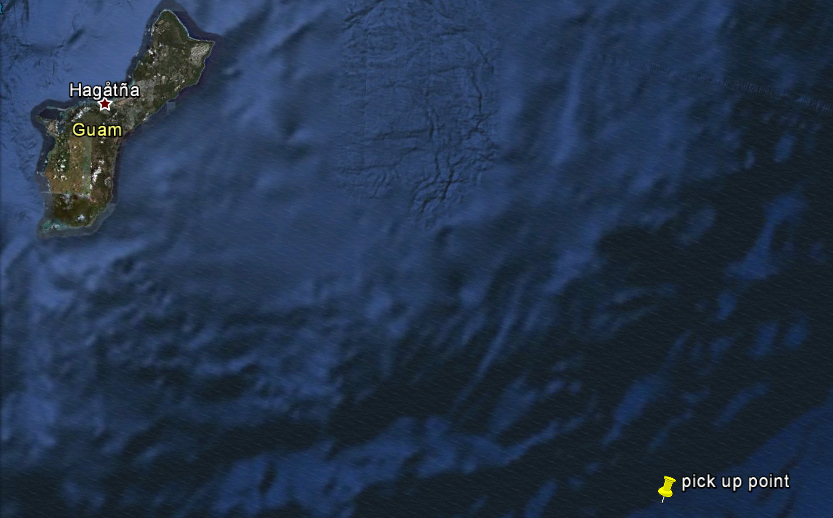 Reasons for location:
*insufficient data about shipping traffic

*lack of data about fishing zones

*avoid shallower water
[Speaker Notes: Pick up glider approximately 90 miles off of East coast of Guam.
This way to avoid the heavy traffic in the shallower waters.
This way the glider is picked up before going over the shelf into shallower waters.]
Global Drivers
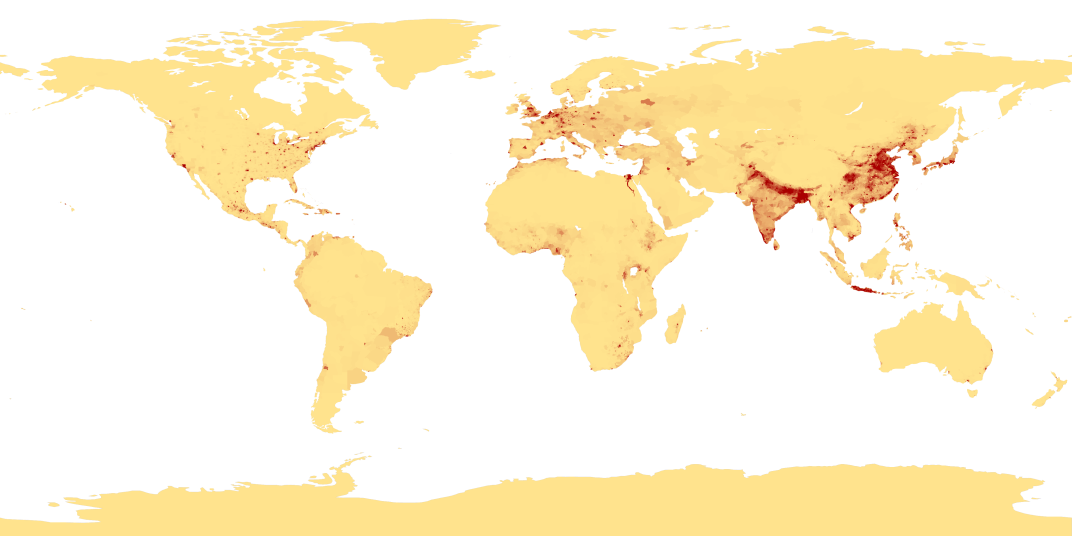 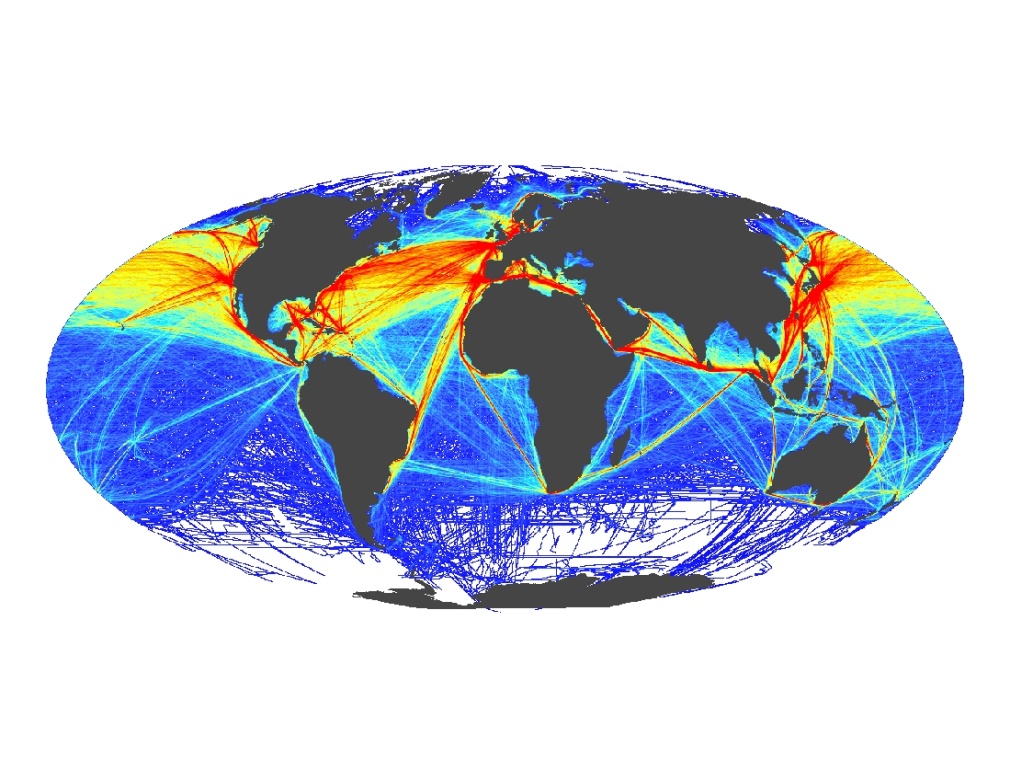 Coastal Population Centers
International Commerce
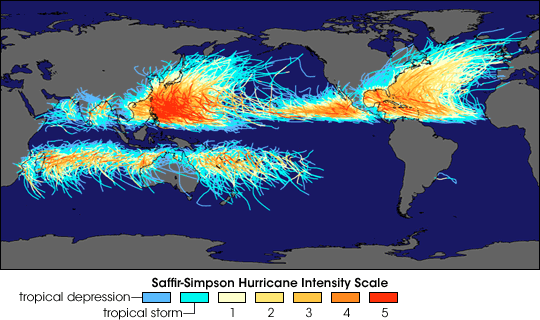 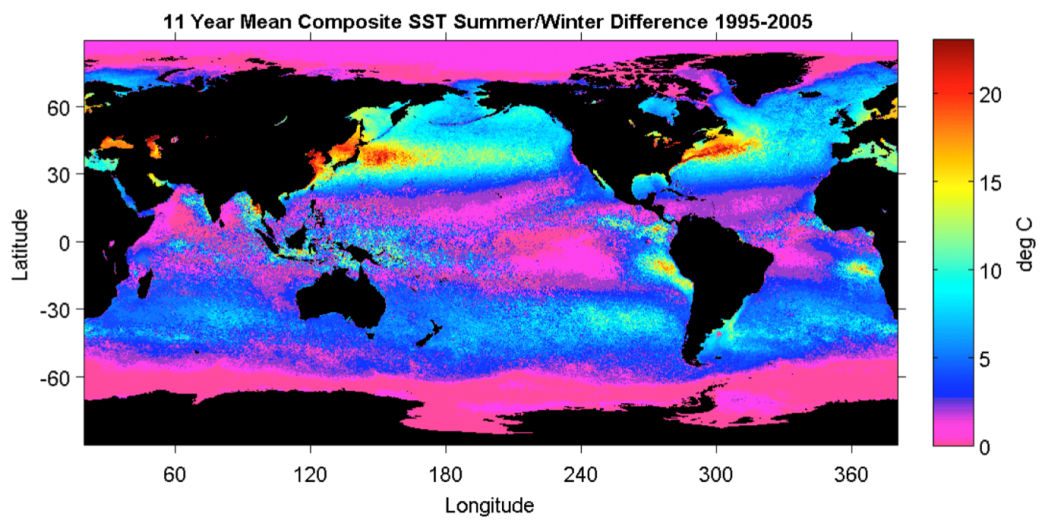 Ocean Seasonality
Tropical Cyclones
Additional Considerations
Need shipping lanes off of coast of Guam
Need to know positions of commercial fishing spots
 Specify what time of year the glider will be deployed
Specify what types of missions the glider will be running
Questions?
[Speaker Notes: This project was really vague…open to any suggestions]